IMPORTANCIA DE LA ESTIMULACION TEMPRANA
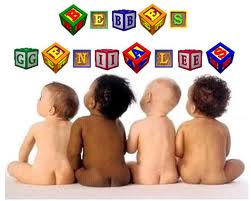 CLAUDIA TORRES
FISIOTERAPEUTA - CVS
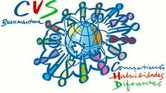 ESTIMULACION TEMPRANA
La estimulación temprana es un grupo de técnicas para el desarrollo de las capacidades y habilidades de los niños desde el momento en que nacen.
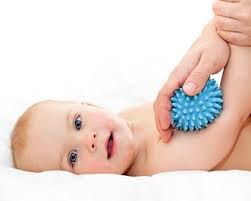 Las dificultades para movilizarse, para agarrar un lápiz en incluso para expresarse en las personas, puede ser producto de una inadecuada estimulación obtenida desde muy temprana edad.
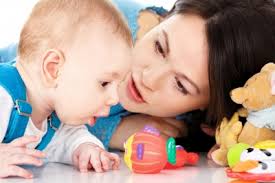 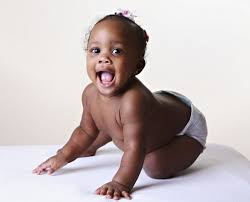 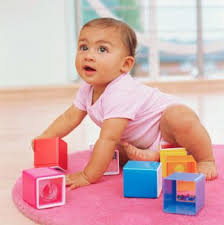 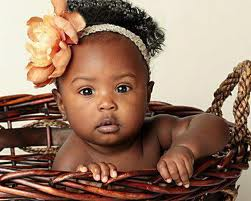 Importante estimular tempranamente.
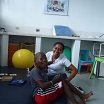 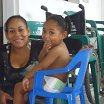 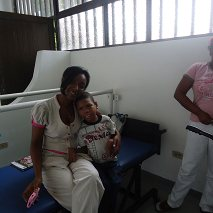 Mas importante seguir en el proceso de estimulación, así  el niño presente una alteración  neurológica
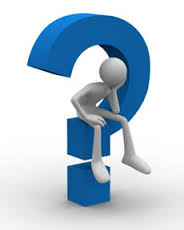 Plasticidad cerebral
se refiere a la adaptación que experimenta el sistema nervioso ante cambios en su medio externo e interno,
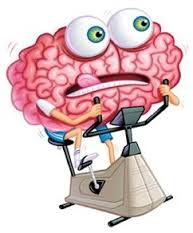 AREAS DE LA ESTIMULACION
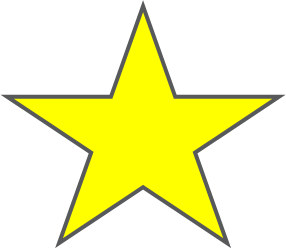 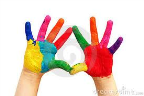 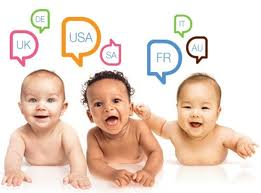 Área Motriz
Área del Lenguaje
Posturales y de motricidad gruesa.

Motricidad fina.
Comunicación.

Aprendizaje de la lectura y escritura
Área Cognitiva
Área Socioafectiva
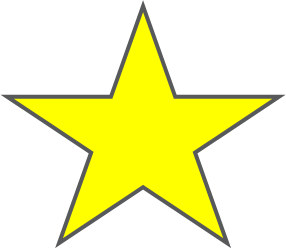 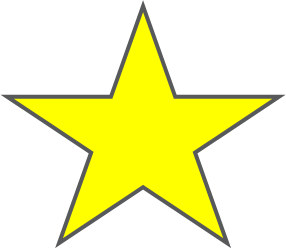 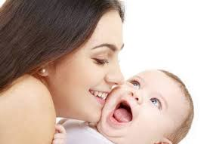 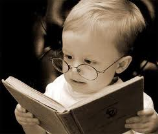 Aparato sensorial y perceptivo 
(tacto, gusto, olfato, oído, vista).

Creación de vínculos de apego y
 amistad
Inteligencia
AREA MOTRIZ
Cambios posturales  Motricidad Gruesa

Tiene que ver con los cambios de posición del cuerpo y la capacidad de mantener el equilibrio




Motricidad Fina

Se relaciona con los movimientos finos coordinados entre ojos y manos.
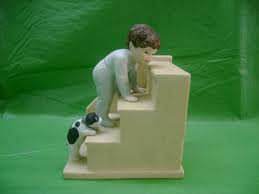 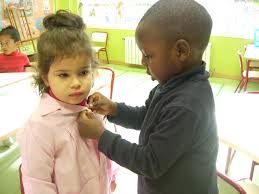 AREA SOCIO-AFECTIVA
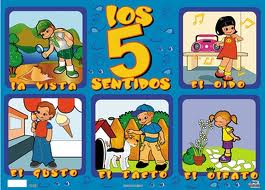 Aparato sensorial y perceptivo 
(tacto, gusto, olfato, oído, vista).


Creación de vínculos de apego y
 amistad
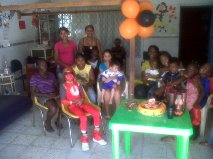 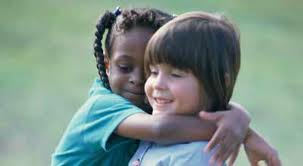 AREA DEL LENGUAJE
Comunicación.






Aprendizaje de la lectura y escritura
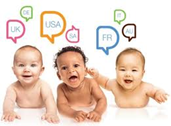 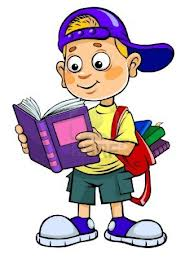 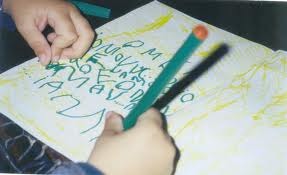 AREA COGNITIVA
INTELIGENCIA
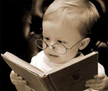 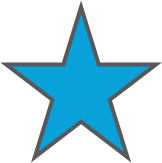 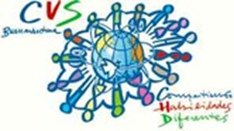 gracias
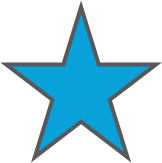 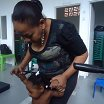 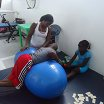 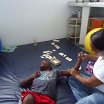